SVEHRVATSKA SVEČANOST DANA KRUHA15.LISTOPAD 2017. MALINSKA, KRK
Ciljevi i zadaci:
upoznati djecu i učenike s nastajanjem kruha (od zrna do kruha)
približiti im blagovanje kruha i narodne običaje
poučiti mlade o kruhu kao izrazu životne i duhovne snage
upoznati učenike sa žetvenim i ostalim običajima
upoznati učenike s autohtonim i/ili starim vrstama voća i drugim plodovima zemlje (povrće, žitarice, gljive, ljekovito i začinsko bilje)
upoznati učenike sa zastupljenošću i načinima očuvanja pojedinih vrsta (izgled sjemena, način i vrijeme sadnje, vegetacijski ciklus)
upoznati učenike s razlikama između ekološki zdrave hrane i genetski modificiranih organizama
ukazati na važnost zdrave prehrane i prednosti ekološke poljoprivrede
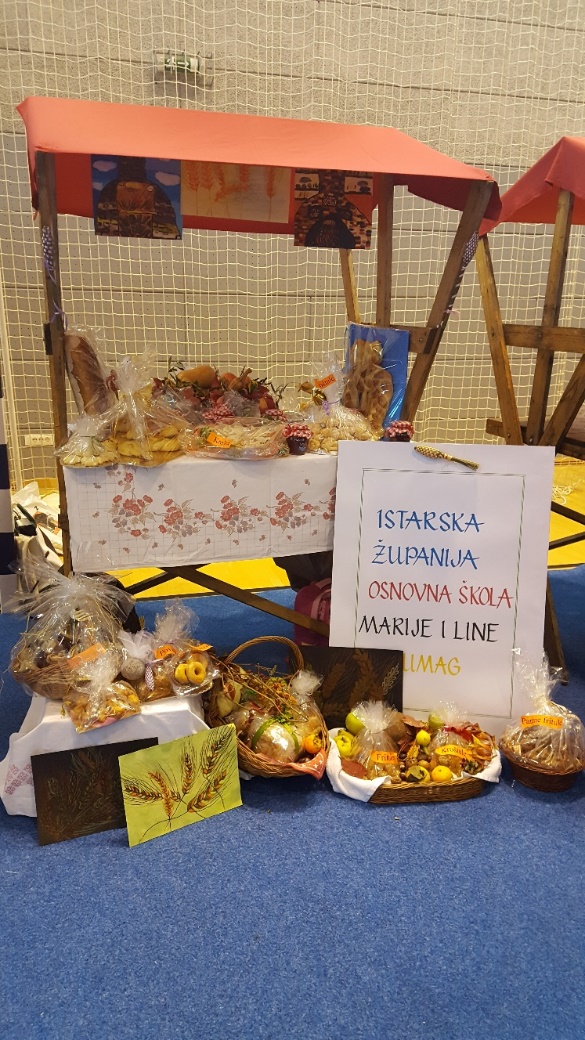 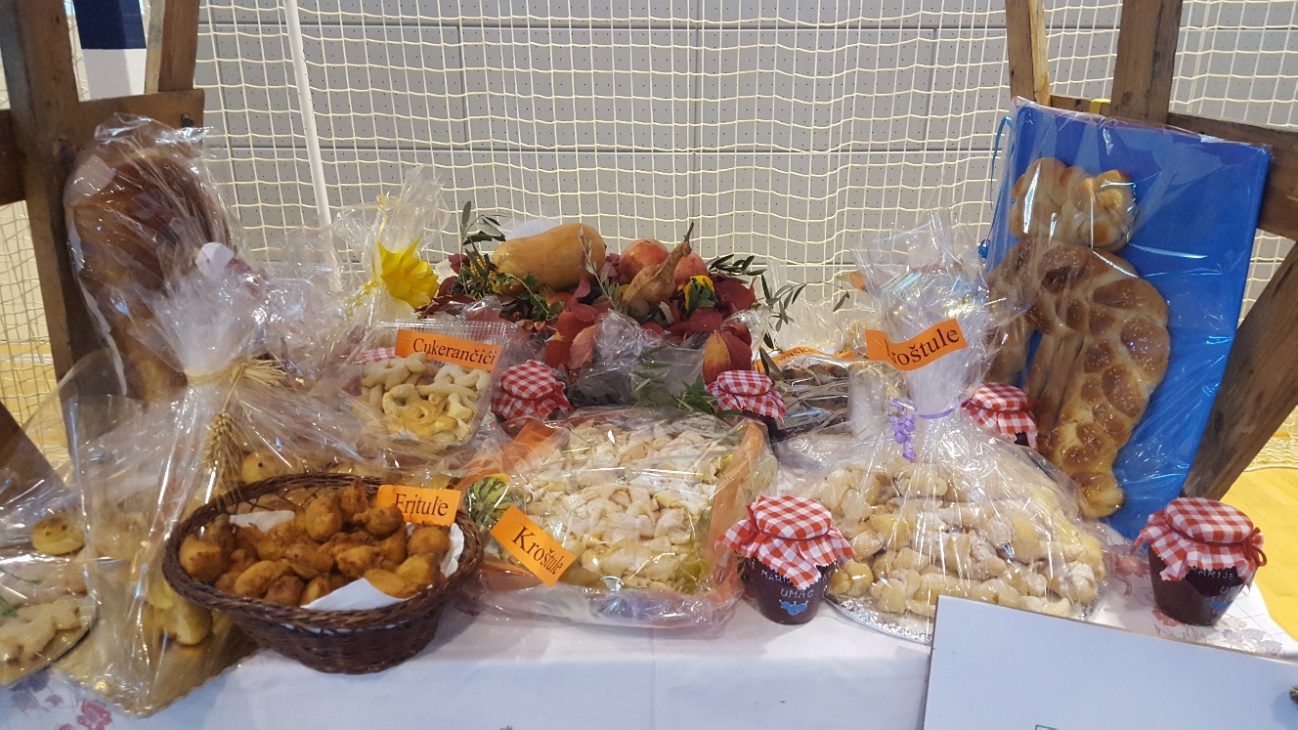 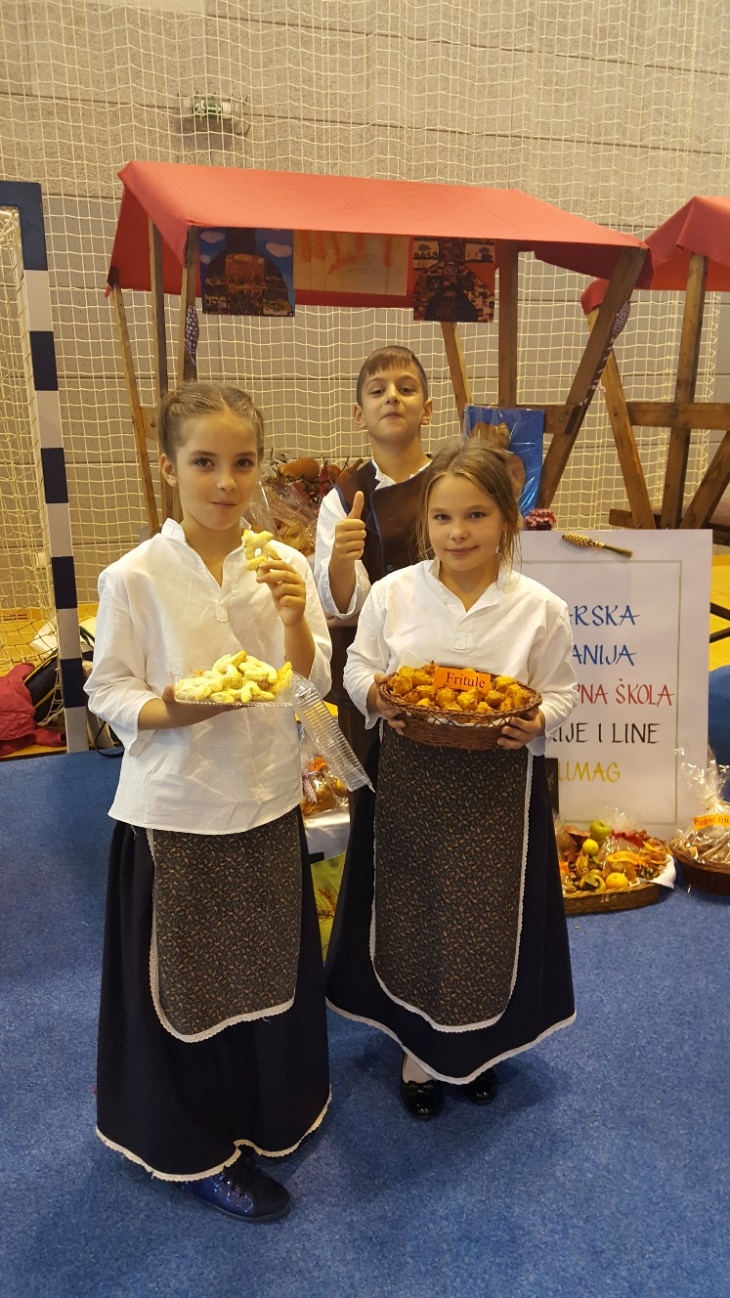 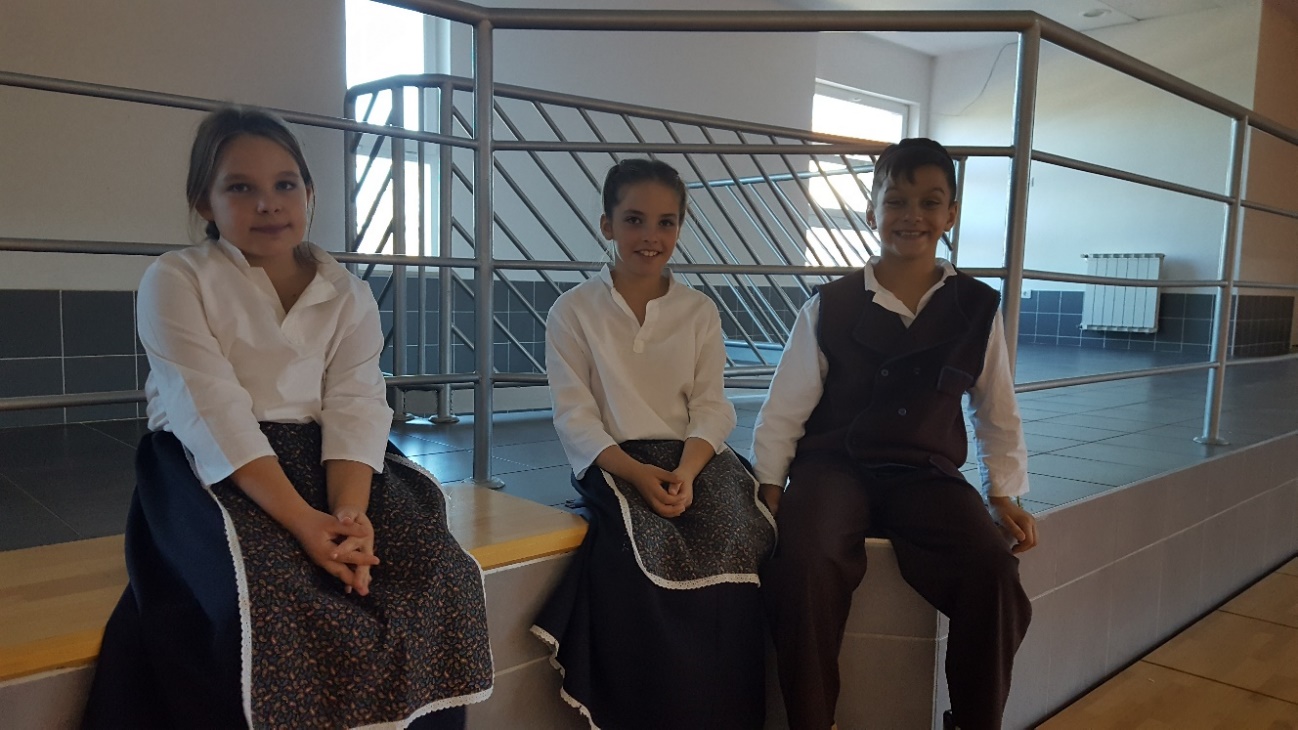 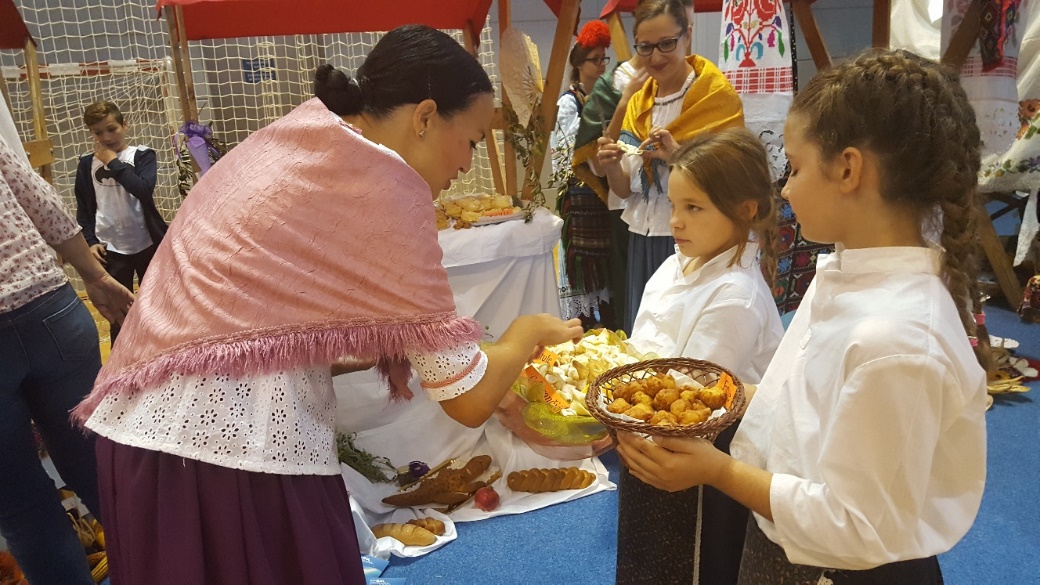 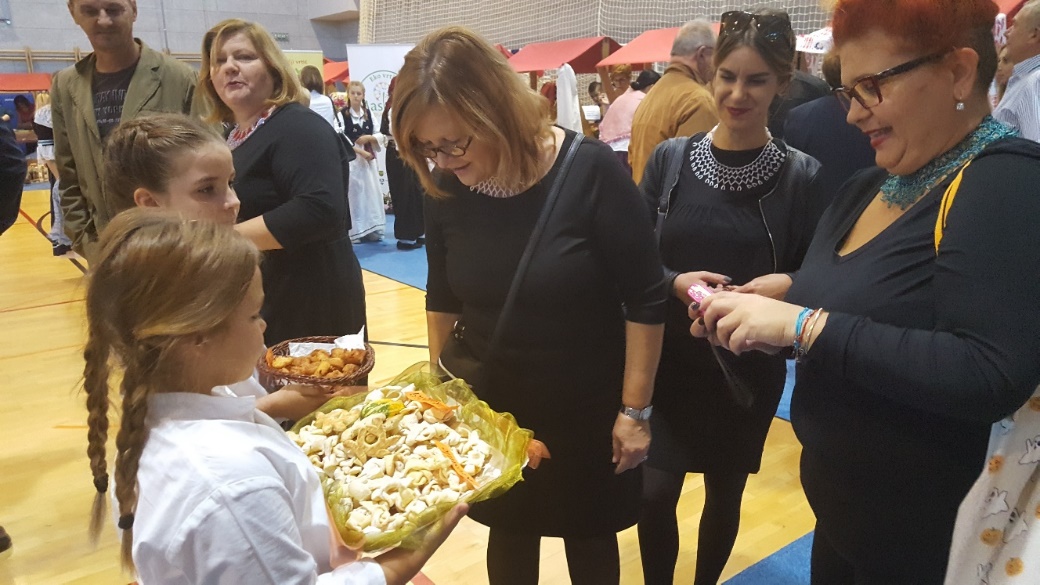 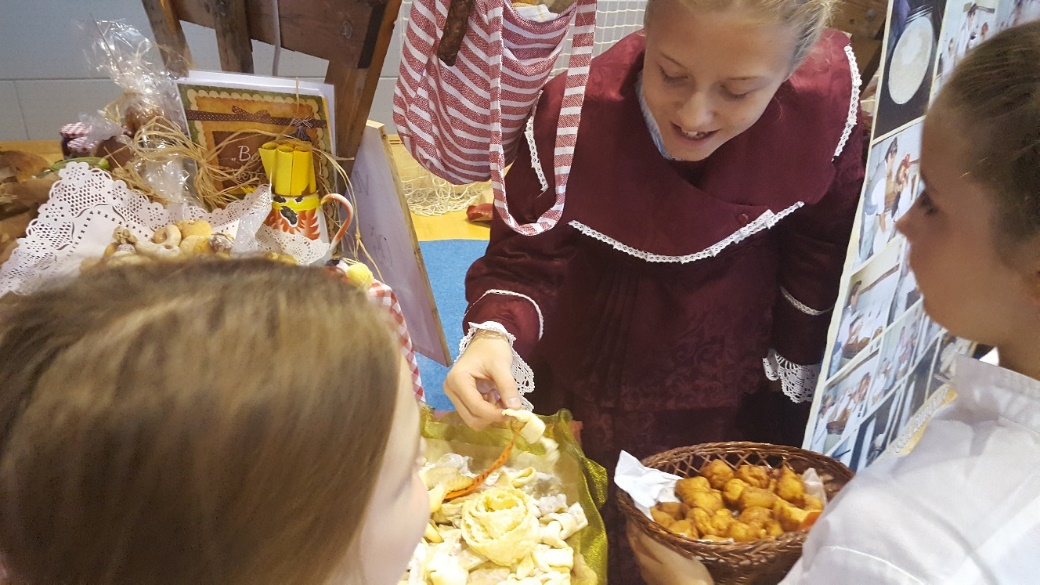 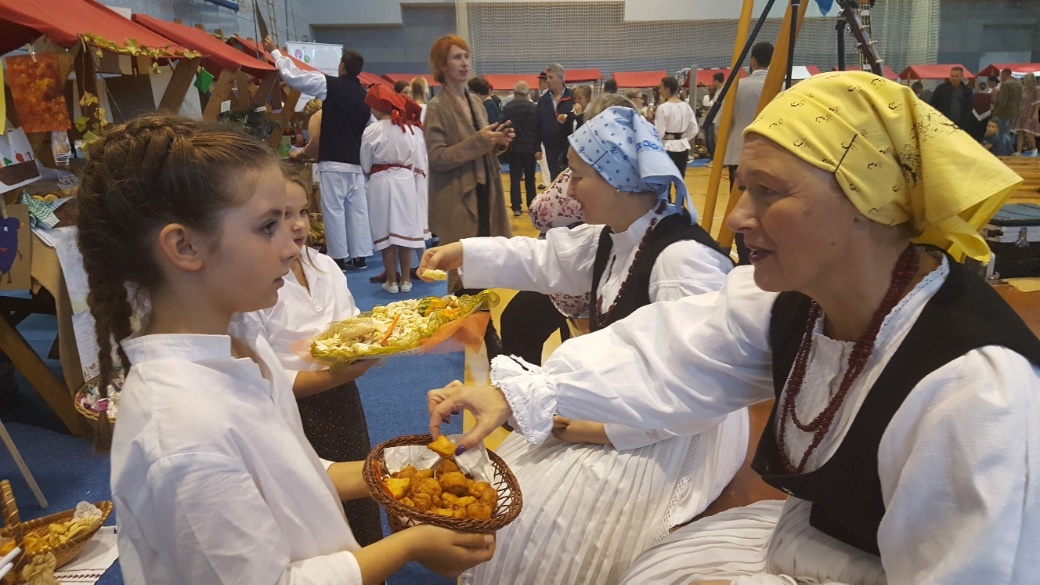 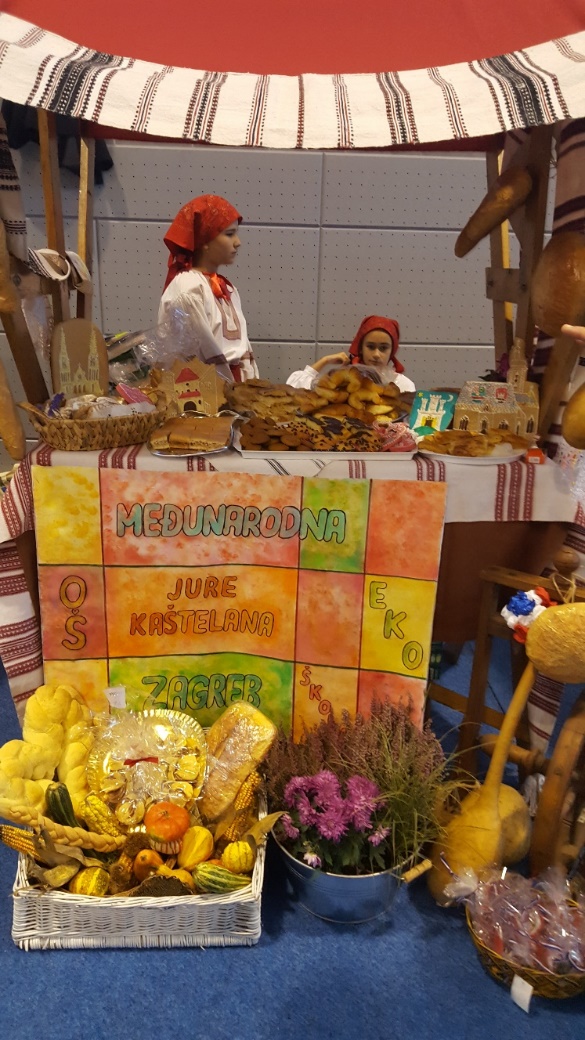 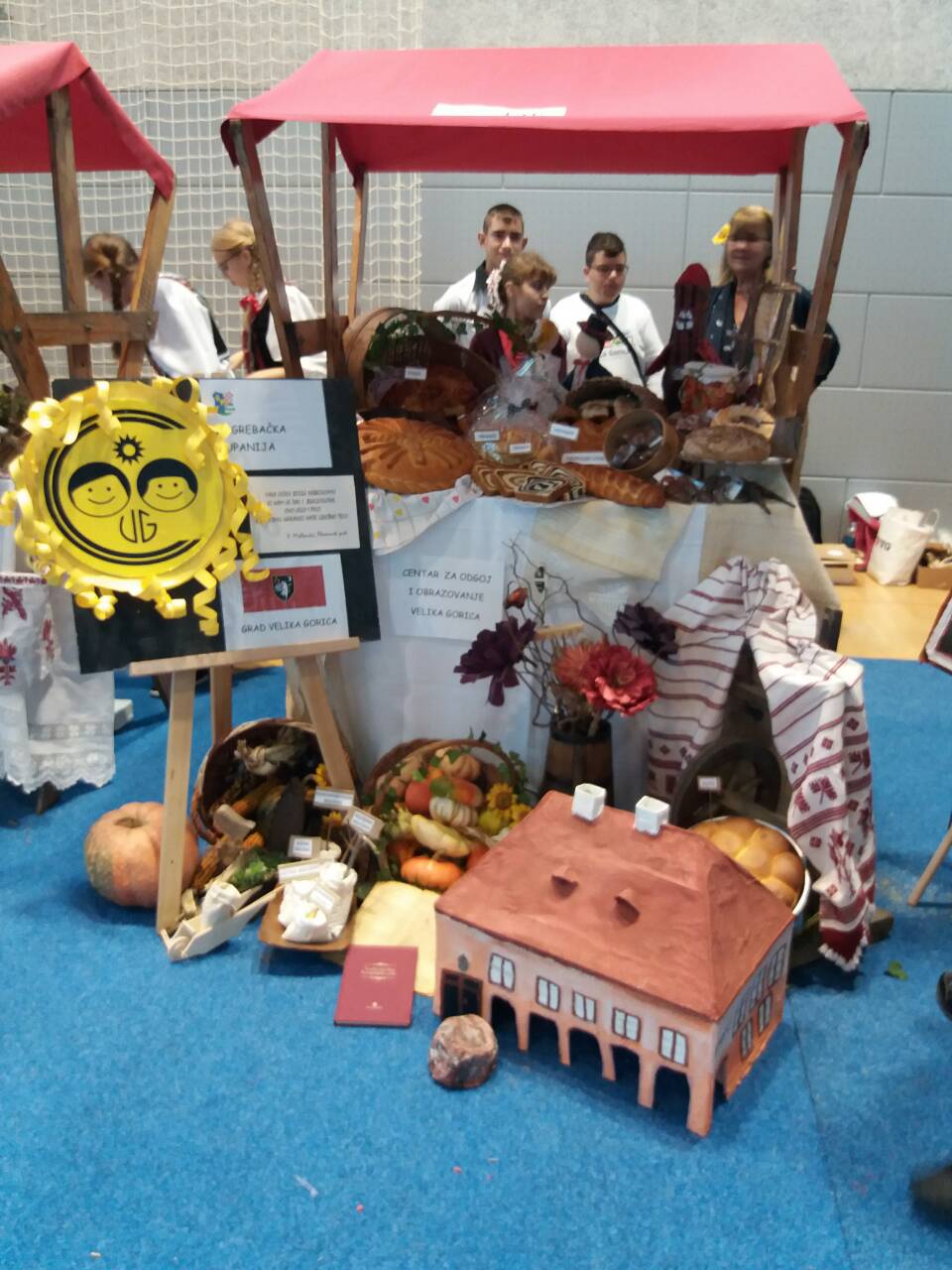 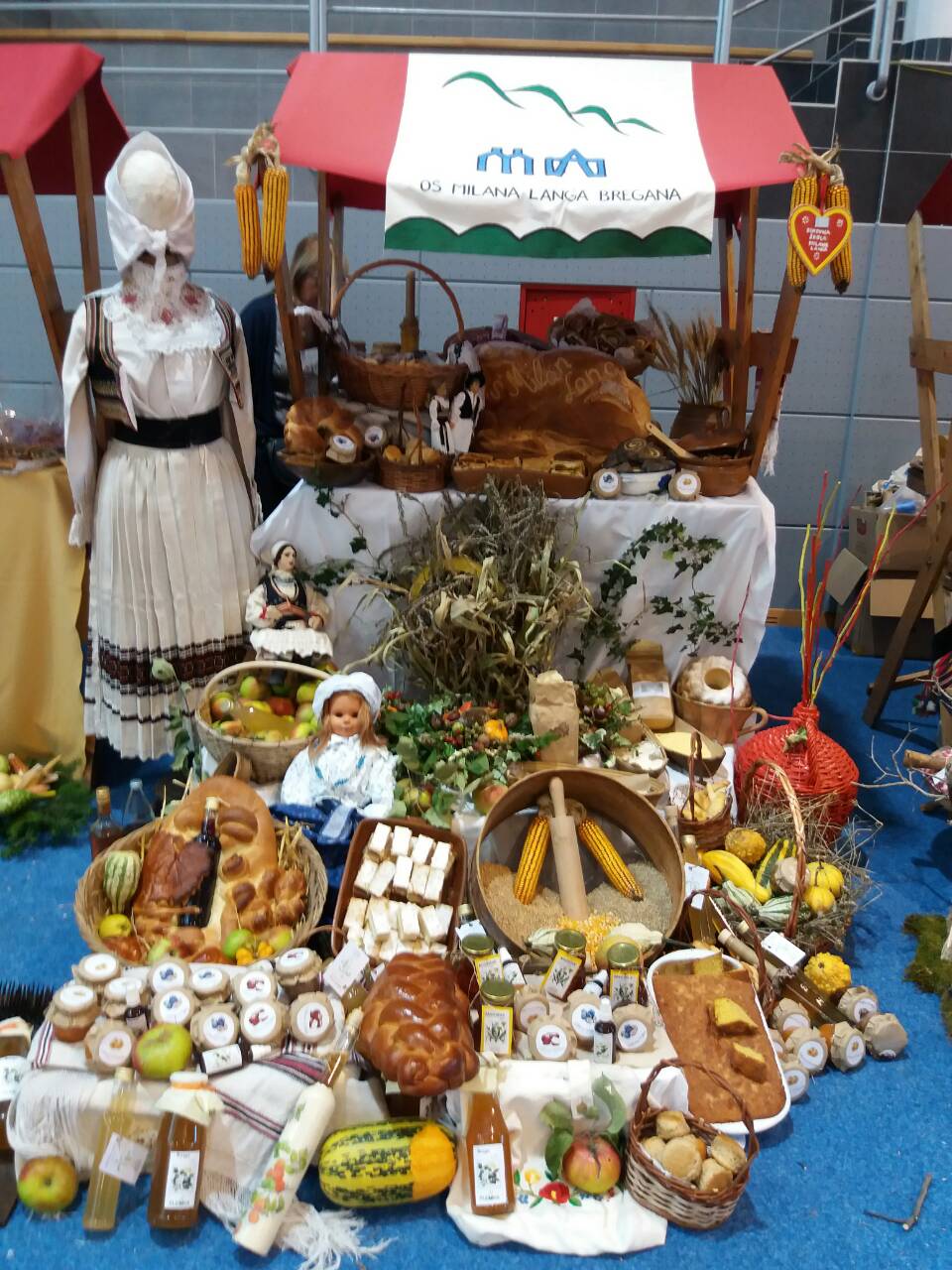 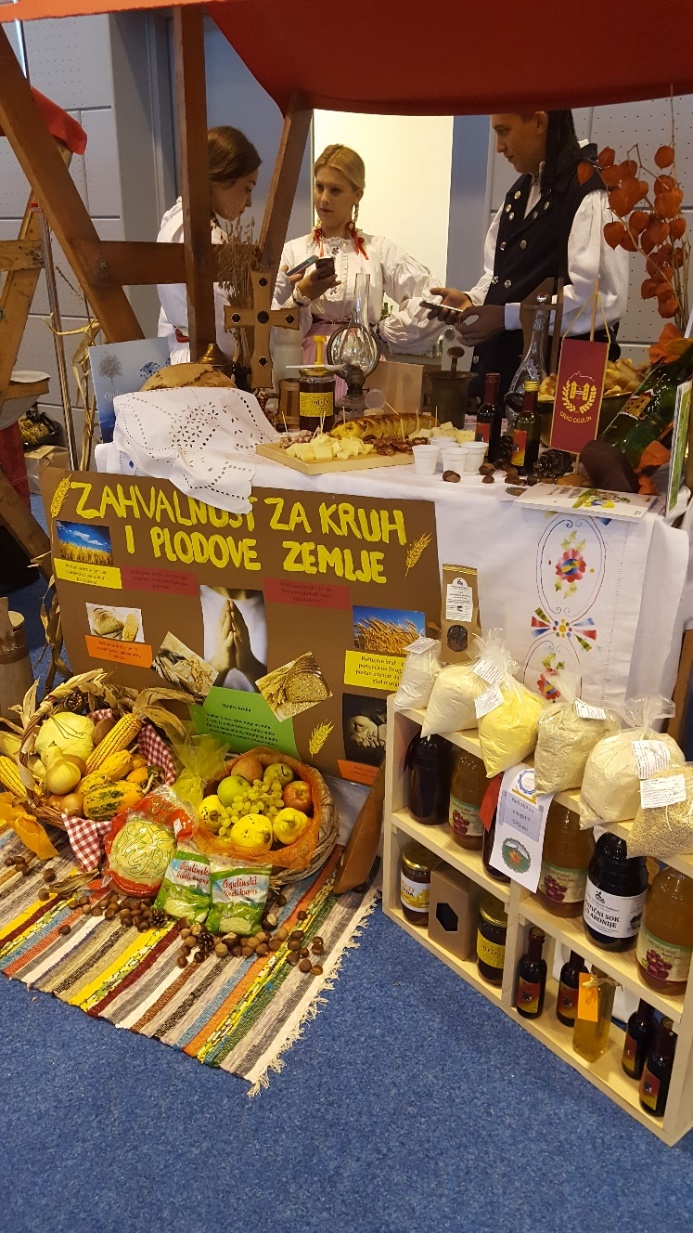 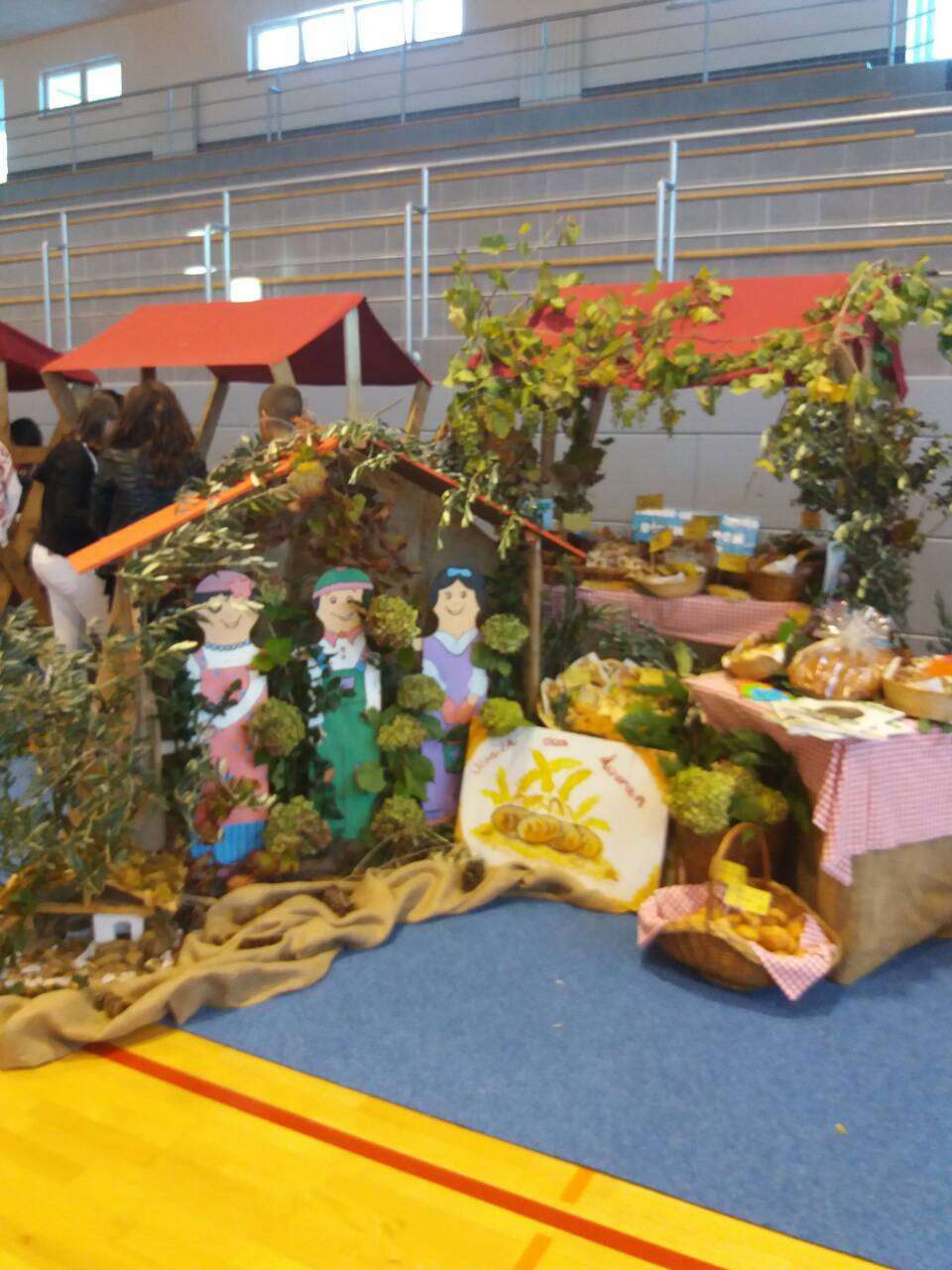 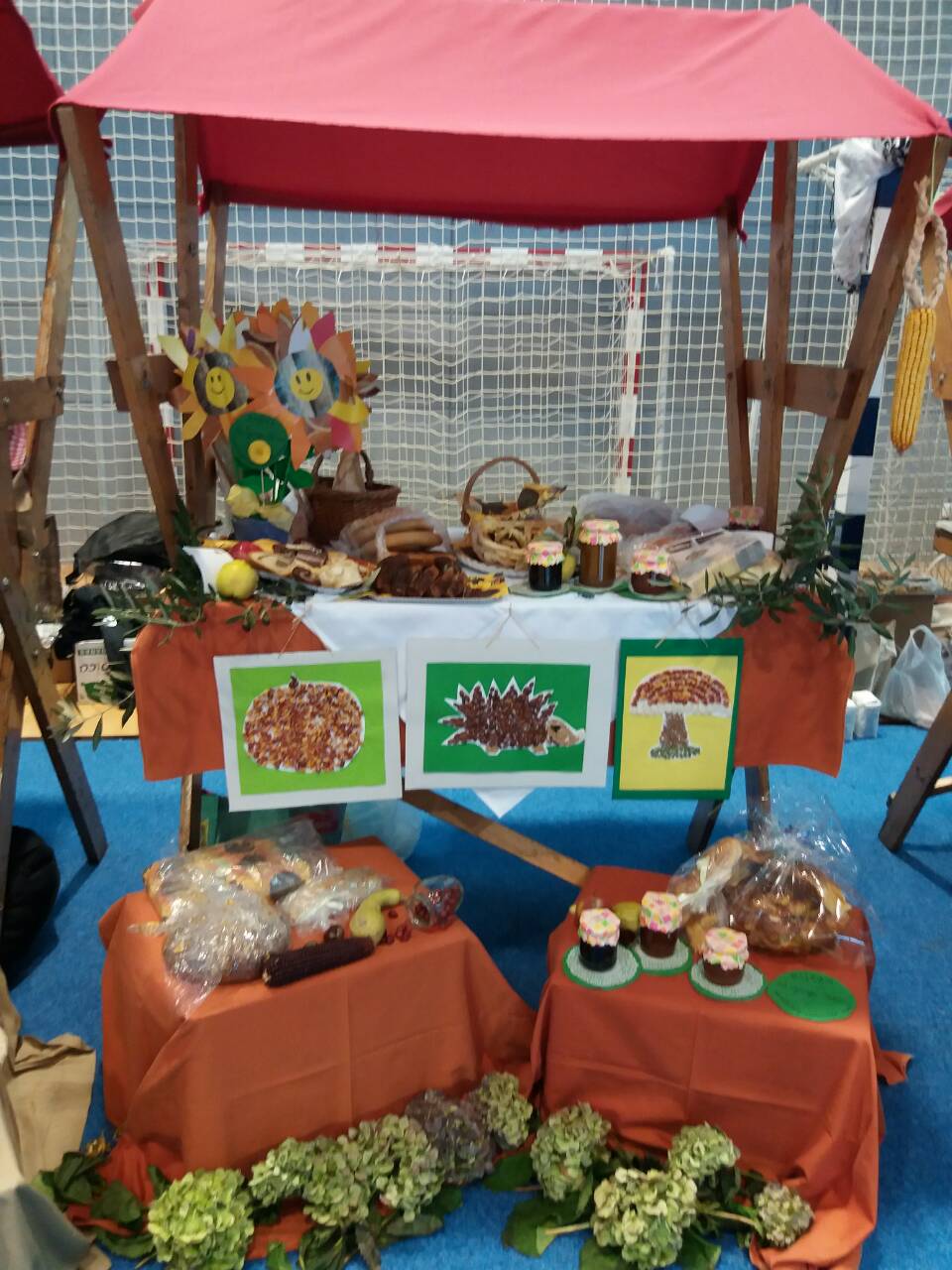 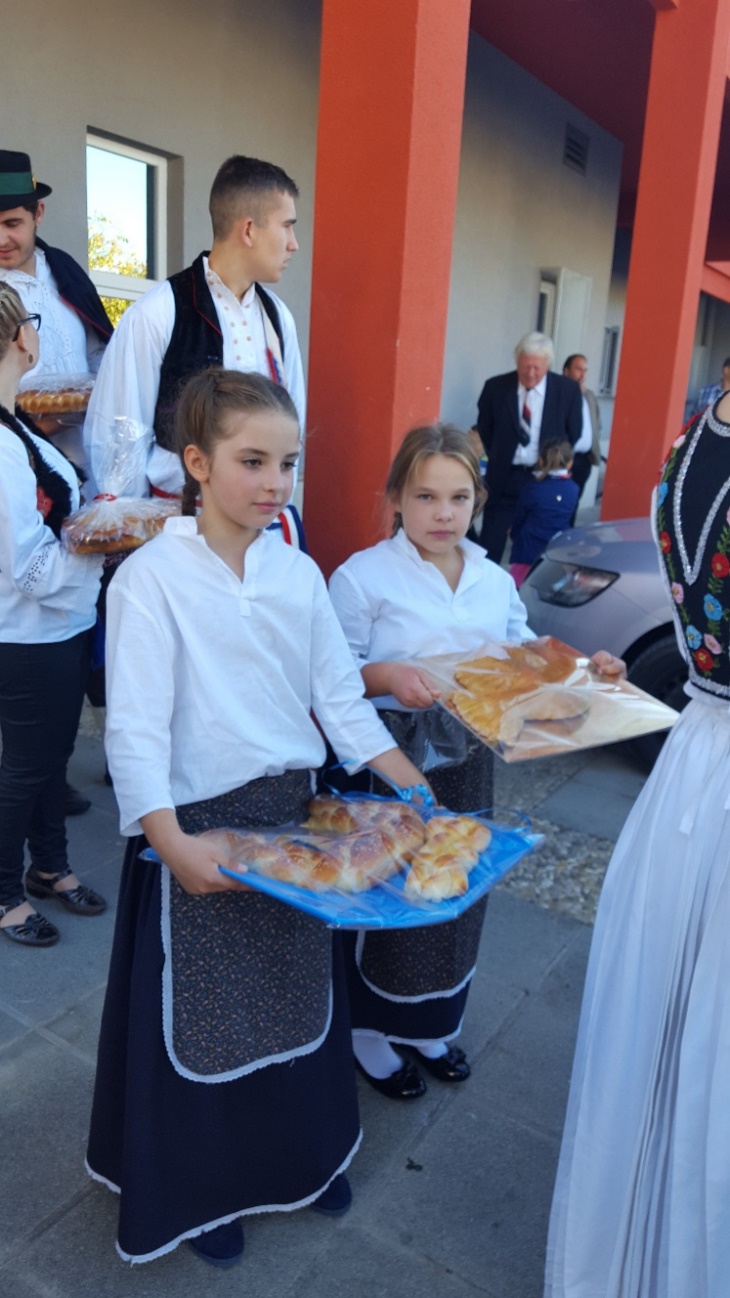 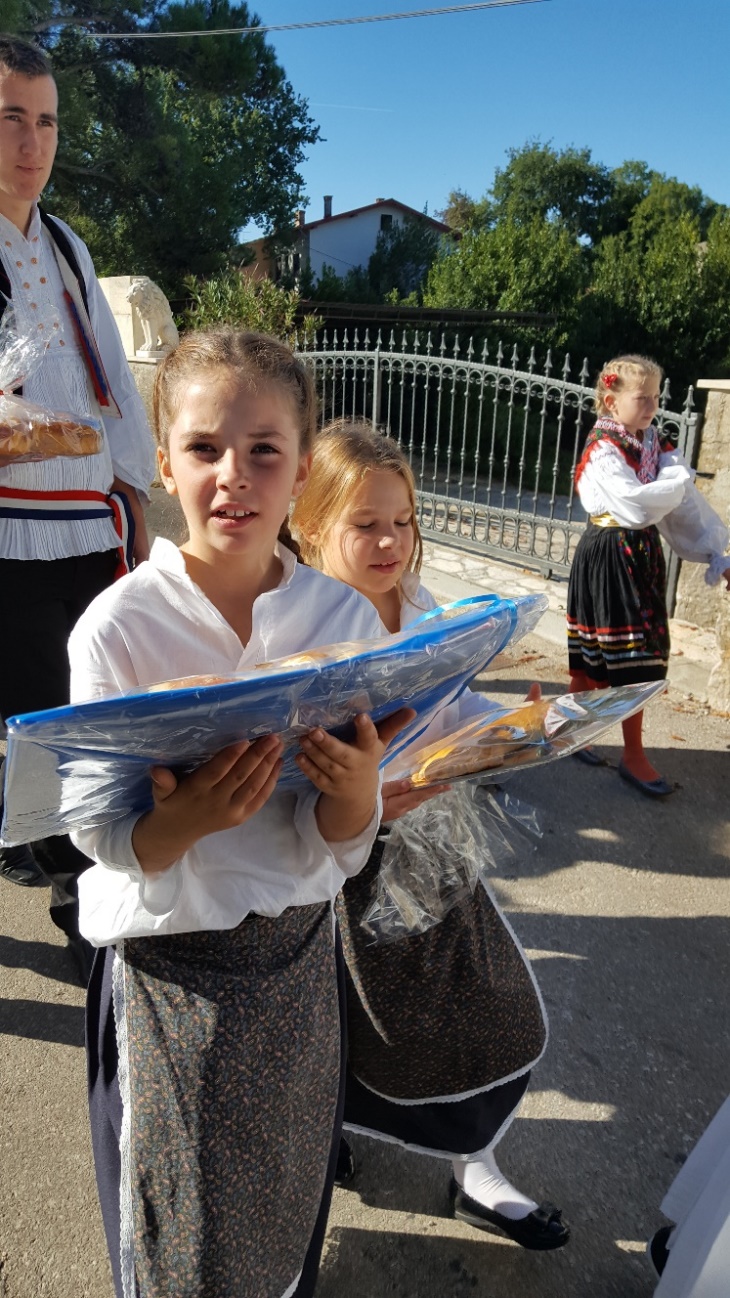 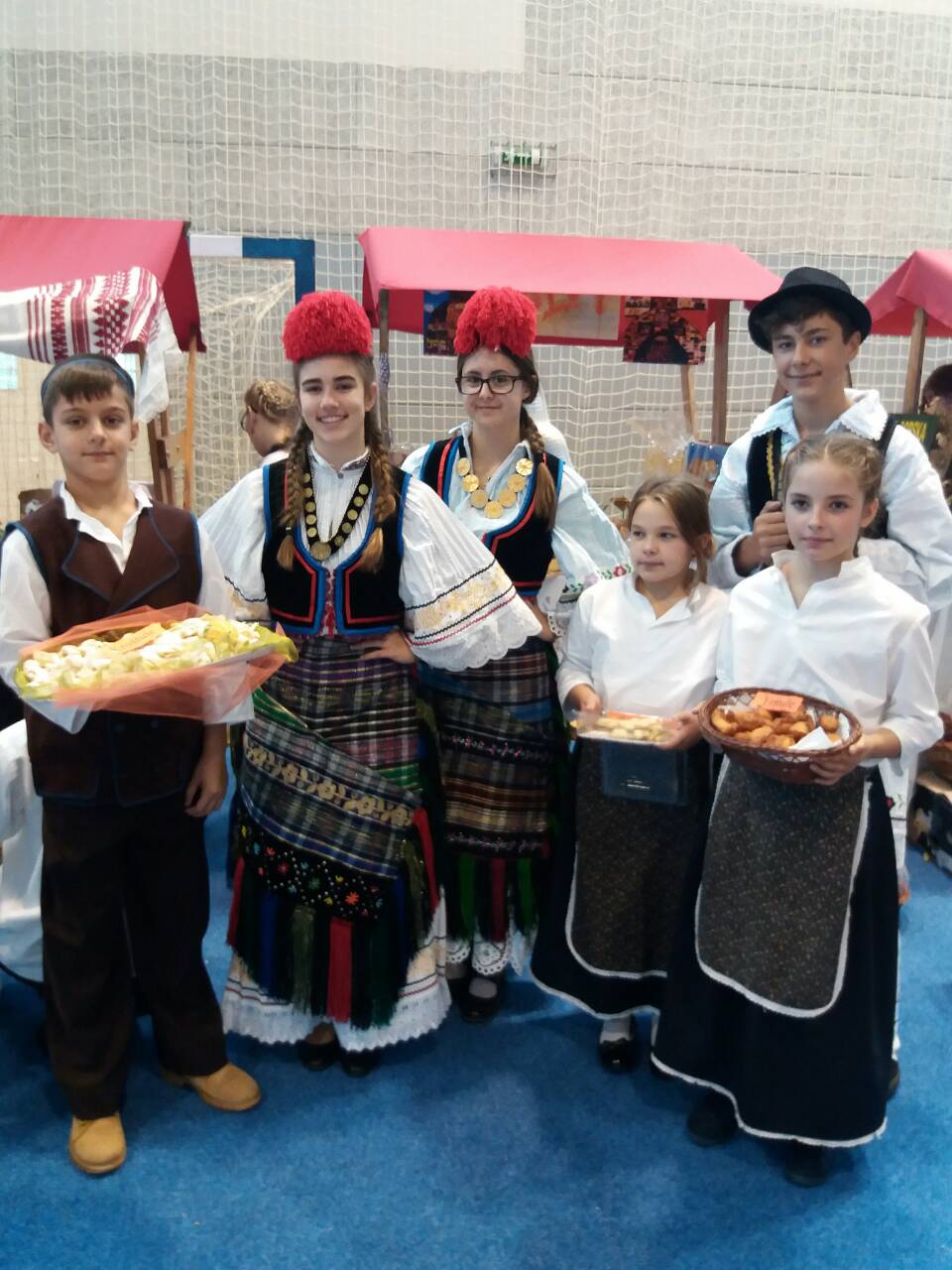 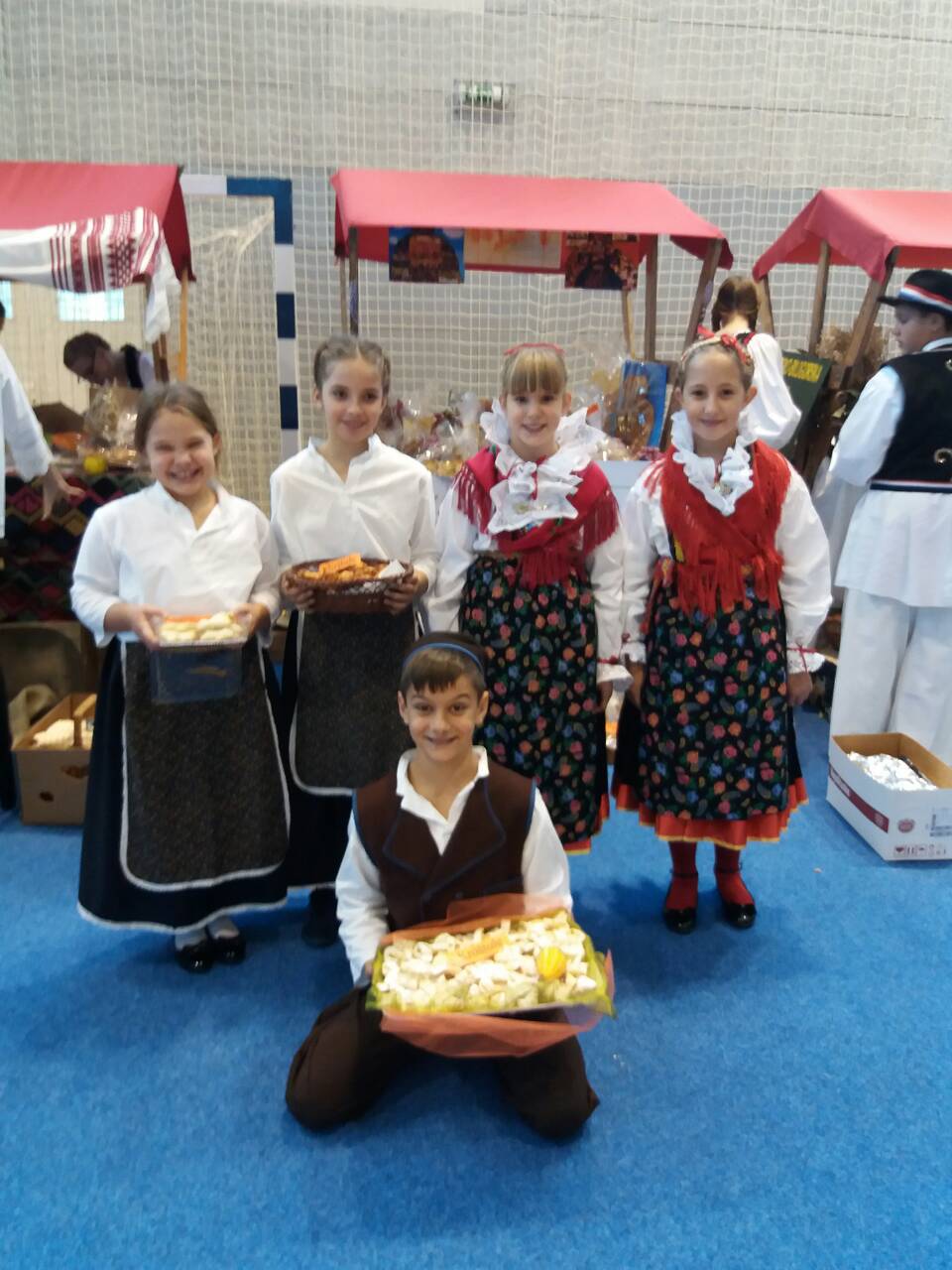 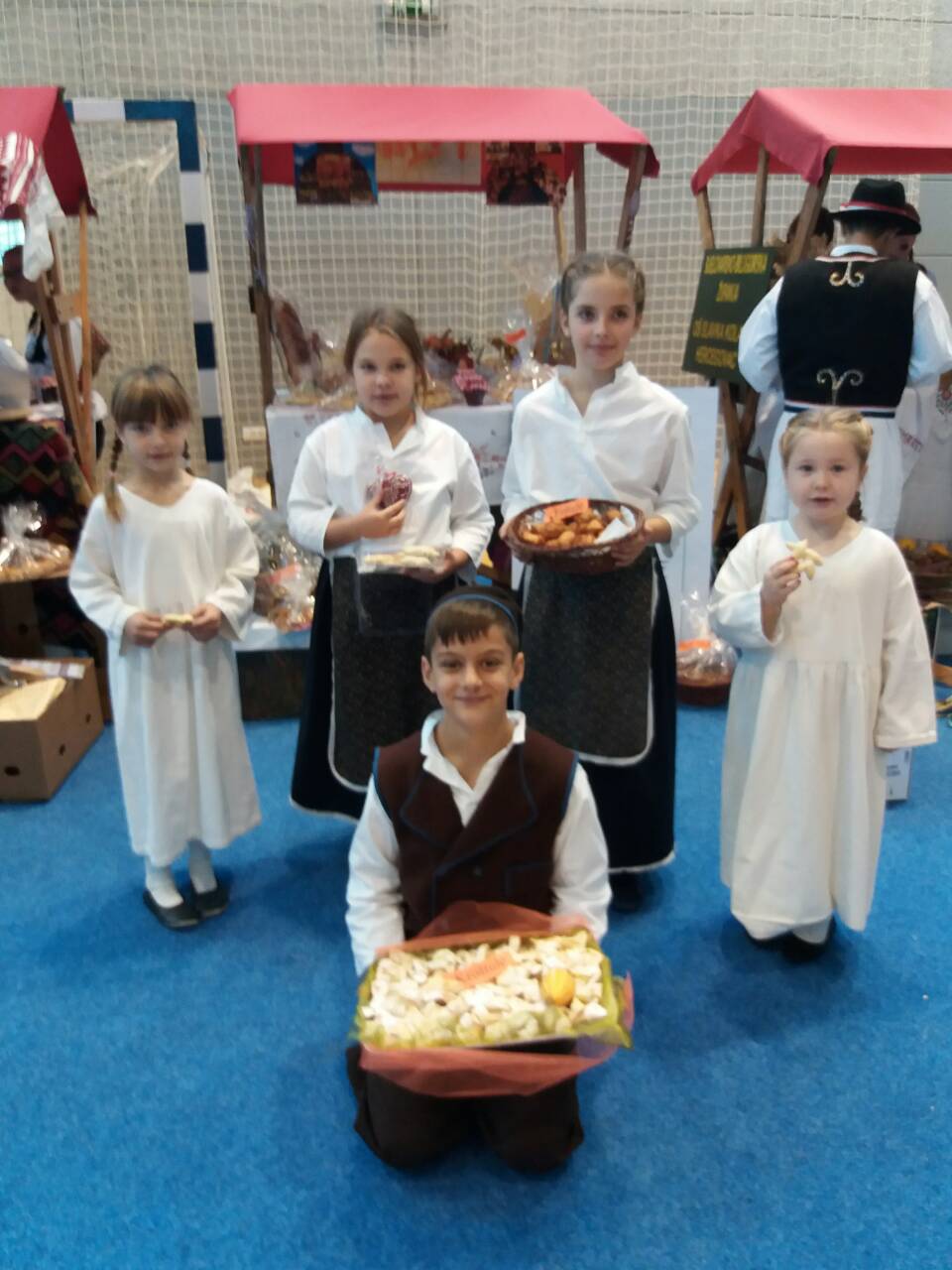 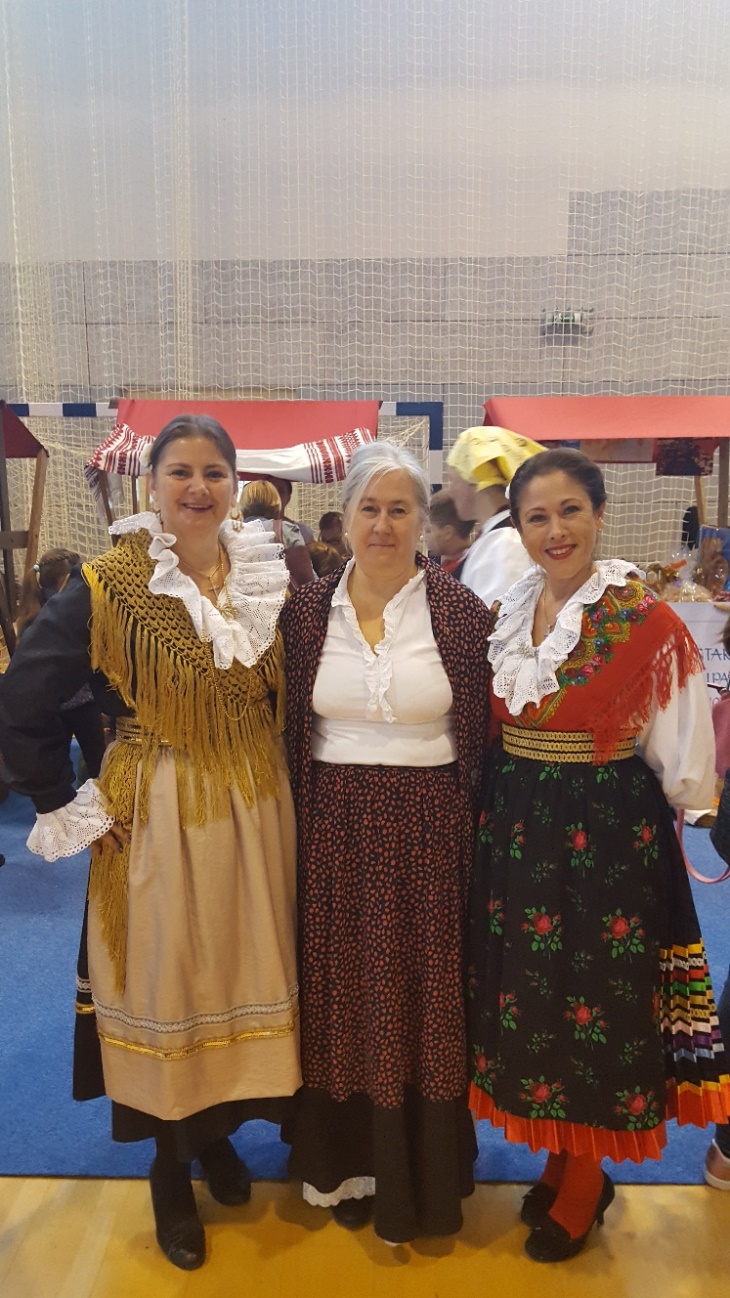 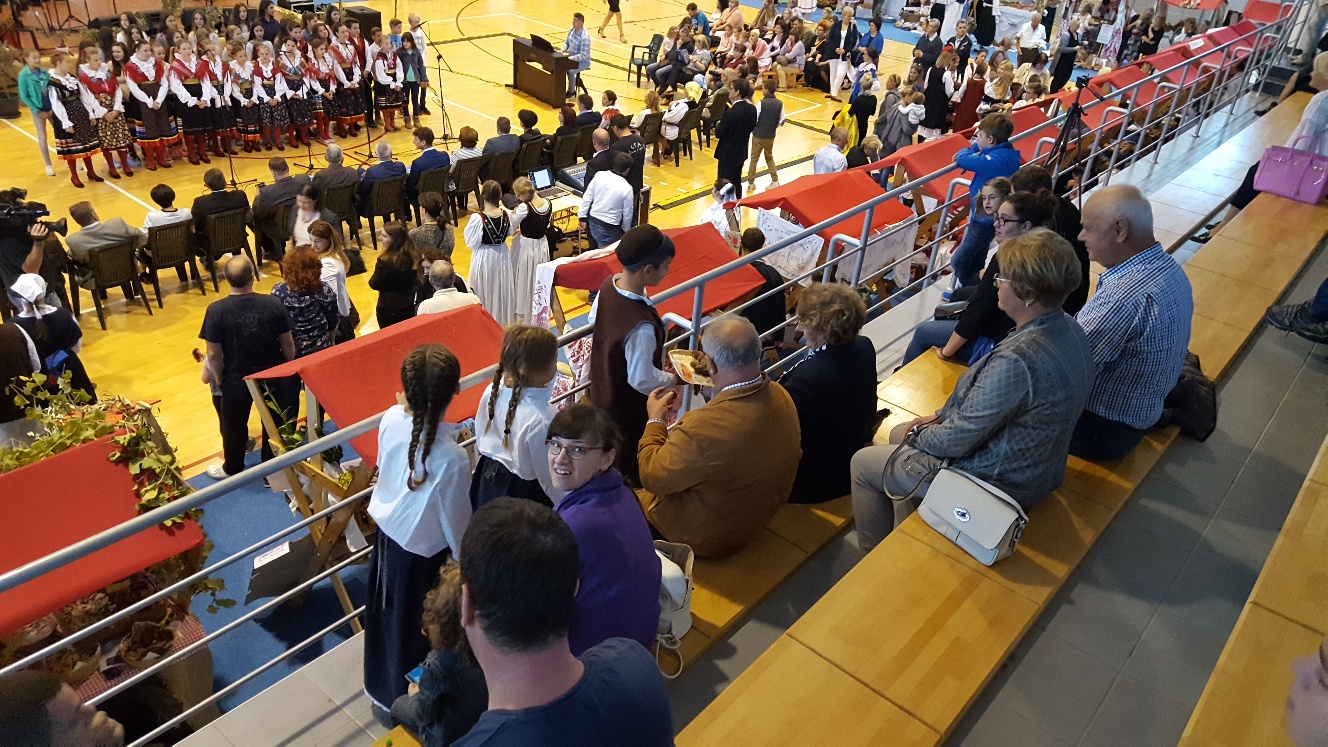 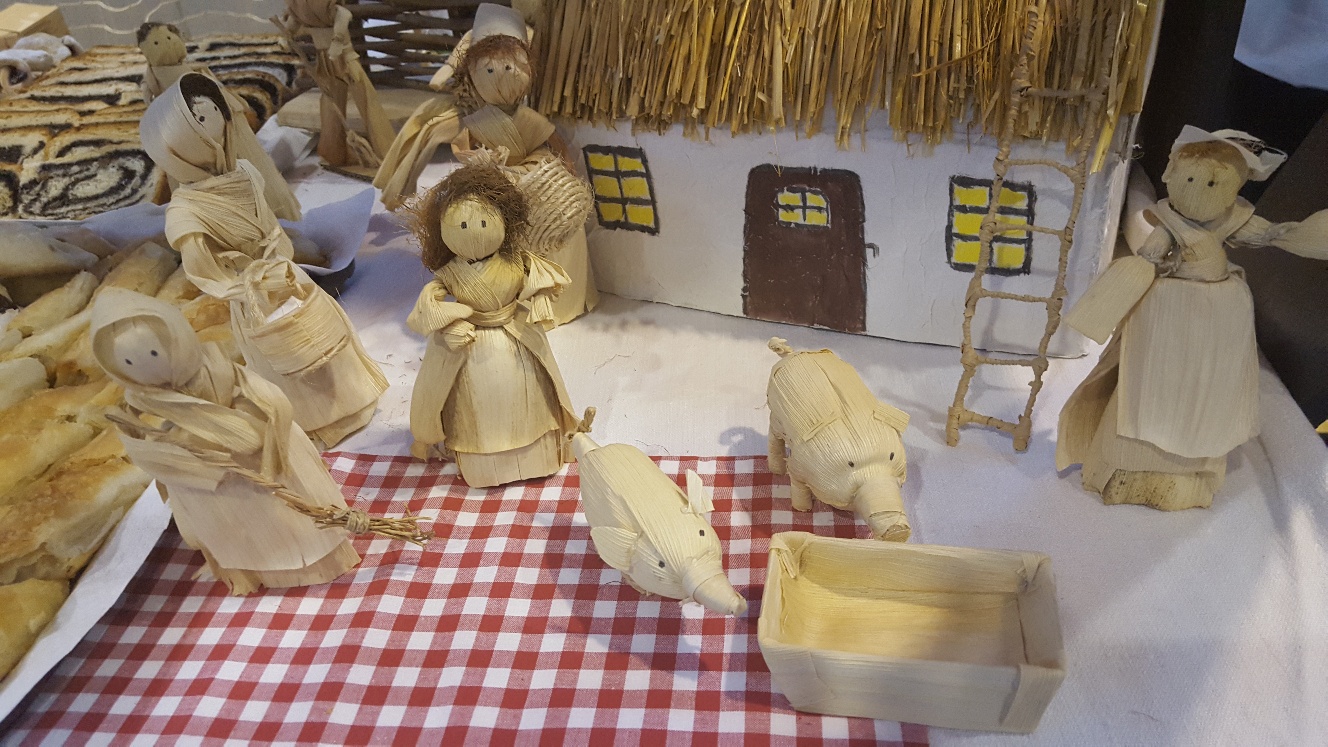 Hvala na pažnji!